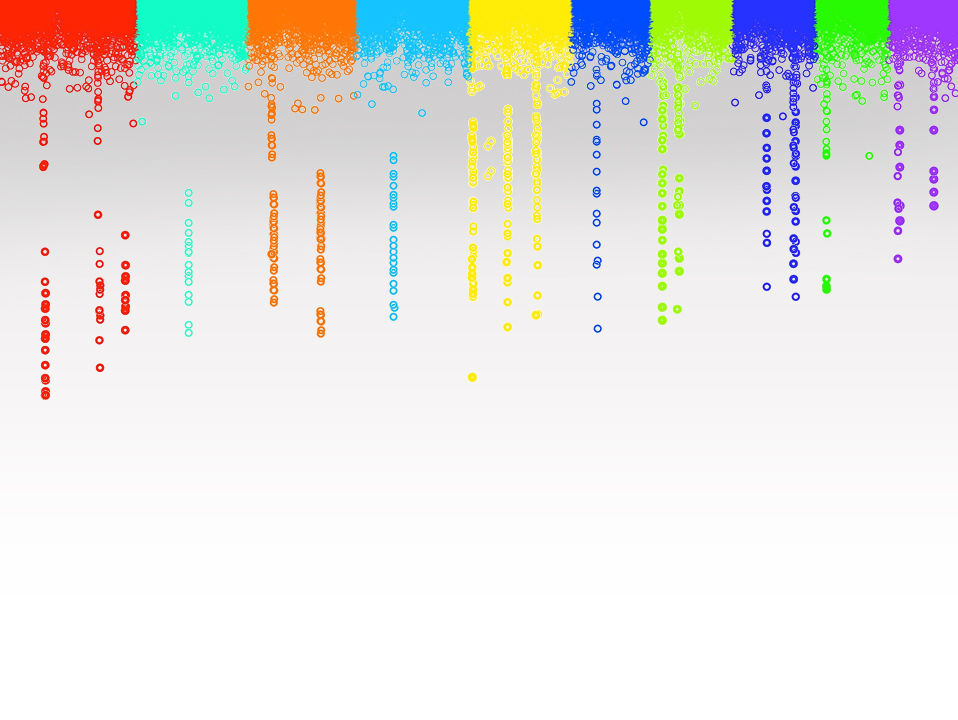 Statistical Genomics
AI GWAS
Zhiwu Zhang
Washington State University
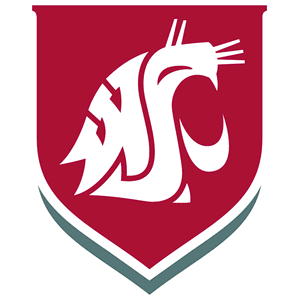 Administration
Final HW due on Friday (April 28) at 3:10PM
Final exam: May 3, 4:30-6:30pm, open book, 50 questions
Grade submission: May 4 to students and May 5 to university
Course evaluation target: 100% responses by Friday (April 28)
Group pictures: Wednesday (April 26)
Outline
Statistics, statistical learning, machine learning, and artificial intelligence
Modeling genomic prediction
Machine learning
Mathematic foundation of deep learning (neural network)